Le puissance 4
Début de notre réflexion
Comment transformer les règles du puissance 4 sous forme mathématiques ?
Mathématisation des règles
Le plateau  sera une matrice
Pour Einstein (joueur 1)       =   1
Pour Pythagore (joueur 2)   =  - 1
Pour une case vide                =  0
0  0  0  0  0  0  0
0  0  0  0  0  0  0
0  0  0  0  0  0  0
0  0  0  0  0  0  0
0  0  0  0  0  0  0
0  0  0  0  0  0  0
Pourquoi avoir choisi « -1 » pour moi et non pas « 2 »  ?
0  0  0  0  0  0  0
0  0  0  0  0  0  0
0  0  0  0  0  0  0
0  0  0  0  0  0  0
0  0 -1  1  0  0  0
0 -1  1  1 -1  0  1
-1 + 1 + -1 + 1 + 1 + -1 + 1 = 1
Exemple :
C’est donc à Pythagore (joueur 2) de jouer.
0  0  0  0  0  0  0
0  0  0  0  0  0  0
0  0  0  0  0  0  0
0  0  0  0  0  0  0
0  0 -1  1 -1  0  0
0 -1  1  1 -1  0  1
-1 + 1 + -1 + -1 + 1 + 1 + -1 + 1 = 0
C’est donc à Einstein (joueur 1) de jouer.
J’ai compris. Commençons la partie.
0  0  0  1  0  0  0
0  0  0  0  0  0  0
0  0  0  0  0  0  0
0  0  0  0  0  0  0
0  0  0  0  0  0  0
0  0  0  0  0  0  0
Pourquoi mon jeton ne descend-t-il pas ?
0  0  0  1  0  0  0
0  0  0  0  0  0  0
0  0  0  0  0  0  0
0  0  0  0  0  0  0
0  0  0  0  0  0  0
0  0  0  0  0  0  0
Nouvel opérateur
Nom : Gravite
Symbol :
Définition : 

Remplace, dans une matrice N x M, les « 0 » de la première ligne par les chiffres différents de « 0 », d’une matrice ligne M colonnes.

Puis on applique un principe de « gravité » à la première matrice.
Propriété de la gravité dans une matrice :

 En commençant par le bas de chaque colonne, on remplace le premier « 0 » par le premier chiffre rencontré en remontant cette colonne. Et ainsi de suite jusqu’à la fin de celle-ci. Le même principe est utilisé pour toutes les colonnes.
Donc si je suis les règles de ce nouvel opérateur, je dois faire :
0  0  0  1  0  0  0
0  0  0  1  0  0  0
0  0  0  0  0  0  0
0  0  0  0  0  0  0
0  0  0  0  0  0  0
0  0  0  0  0  0  0
0  0  0  0  0  0  0
0  0  0  0  0  0  0
0  0  0  0  0  0  0
0  0  0  0  0  0  0
0  0  0  0  0  0  0
0  0  0  0  0  0  0
0  0  0  0  0  0  0
Et voilà, j’ai joué, à toi Pyth.
0  0  0  0  0  0  0
0  0  0  0  0  0  0
0  0  0  0  0  0  0
0  0  0  0  0  0  0
0  0  0  0  0  0  0
0  0  0  1  0  0  0
Plus tard …
Mais comment savoir si j’ai gagné mathématiquement ?
0  0  0  0  0  0  0
 0  0  0  0  0  0  0
 0  0  0 -1  0  0  0
 0  0 -1  1  1  0  0
 0 -1  1 -1  1  0  0
-1  1  1  1 -1 -1  0
Les vérifications
Pour vérifier les lignes :
Nous multiplions notre matrice par une matrice ligne remplie de « 0 », sauf au numéro de la ligne que nous voulons extraire où nous mettons un « 1 ». Puis  nous multiplions par une matrice colonne remplie de « 1 ».
Exemple :
a  b  c  
d  e  f
g  h  i
Pour vérifier la deuxième ligne de cette matrice.

Donc obtenir d + e + f
Etape 1 :
Etape 2 :
1
1
1
a  b  c  
d  e  f
g  h  i
d  e  f
d+e+f
0  1  0
d  e  f
Les vérifications
Pour vérifier les colonnes :
Nous multiplions par une matrice colonne remplie de « 0 », sauf au numéro de la colonne que nous voulons extraire où nous mettons un « 1 ». Puis nous multiplions notre matrice par une matrice ligne remplie de « 1 ».
Exemple :
a  b  c  
d  e  f
g  h  i
Pour vérifier la deuxième colonne de cette matrice.

Donc obtenir b + e + h
Etape 1 :
Etape 2 :
0
1
0
b
e
h
a  b  c  
d  e  f
g  h  i
b
e
h
b+e+h
1  1  1
Les vérifications
Pour vérifier la diagonale principale :
Nous utilisons un outil mathématique existant : La trace.
Soit A notre matrice et ai j ses coefficients tels que :
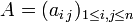 La trace est la somme des coefficients de la diagonale principale, noté :
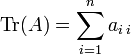 Exemple :
a  b  c  
d  e  f
g  h  i
) =  a+e+i
Tr(
Et pour l’autre diagonale ?
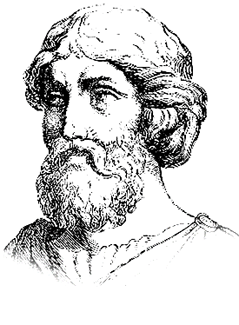 Les vérifications
Pour vérifier la diagonale secondaire :
Nous faisons la « symétrie » de la matrice par rapport à une droite placée verticalement au milieu de la matrice.
a  b  c  d
 e  f   g  h
 i   j   k   l  
m n  p  q
d  c  b  a
h  g  f   e
 l  k   j   i
q  p  n m
Puis nous refaisons la trace avec cette nouvelle matrice.
D’accord. Mais la matrice d’un puissance 4 n’est pas carré !
1  0  0  0  0
0  1  0  0  0
0  0  1  0  0
0  0  0  0  0
0  0  0  0  0
Etape 1 :
Etape 2 :
a  b  c  d  e 
 f  g  h  i   j
k  l  m n  p
q  r  s  t   u
a  b  c   0  0 
f   g  h  0 0
k  l  m  0  0
0  0  0  0  0
0  0  0  0  0
a  b  c   d  e 
f   g  h   i   j
k  l  m  n  p
0  0  0  0  0
0  0  0  0  0
a  b  c   d  e 
f   g  h   i   j
k  l  m  n  p
0  0  0  0  0
0  0  0  0  0
1  0  0  0
0  1  0  0
0  0  1  0
0  0  0  0
0  0  0  0
Les stratégies
Comment faire pour gagner à chaque partie ?
Les stratégies
Le joueur qui commence, s’il joue au centre et ne fait pas d’erreur, est sûr de gagner.
Il existe des pièges appelés « fourchette » qui oblige un joueur à faire un choix perdant.
Exemple :
C’est à Pythagore de jouer.


Mais où qu’il joue il aura perdu.
0  0  0  0  0  0  0
 0  0  0  0  0  0  0
 0  0  0  0  0  0  0
 0  0  0  0  0  0  0
 0 -1 -1 0  0  0  0
 0  1  1  1  0  0  0
Mais je ne peux pas  connaitre toutes les fourchettes possibles.
Programmation IA
Donc nous partons du principe qu’Einstein ne se fera pas avoir par un alignement simple. Et que notre IA joue en premier.
*
Nous avons programmé   notre IA de façon à ce que celle-ci regarde le jeu, aille chercher dans sa « bibliothèque » la fourchette la plus proche et joue de manière à amener Einstein dans le piège.
* Nous n’avons pas réussi à la programmer car nos connaissances en informatique sont insuffisantes. Il existe des concours d’informatique et mathématique pour la programmation d’une telle IA.
Programmation IA
Fourchette gagnante
                     Etape n :
.   .    .    .   .   .   .
 0  0 -1 -1  0  0  . 
 0  0  1  1   1  0  .
A Einstein (joueur2) de jouer.
.   .    .    .   .   .   .
 0  0 -1 -1  0  0  . 
 0  0  1   1  0  0  .
Etape n -1  :
A l’ordinateur (joueur1) 
de jouer.
A Einstein (joueur2) de jouer.
.   .    .    .   .   .   .
 0  0 -1   0  0  0  . 
 0  0  1   1  0  0  .
.   .    .    .   .   .   .
 0  0  0 -1  0  0  . 
 0  0  1   1  0  0  .
Etape n-2  :
A l’ordinateur (joueur1) de jouer.
Impossible car nous partons du principe que le premier coup de l’ordinateur est au milieu
.   .    .    .   .   .   .
 0  0  0 -1  0  0  . 
 0  0  0   1  0  0  .
Programmation IA
Après avoir rentré dans la bibliothèque toutes les fourchettes, l’ordinateur va enregistrer chaque coup.
Suivre un chemin suivant les coups adverses vers la fourchette ayant le moins d’étapes possibles.
OU suivre  le chemin ayant le plus de  fourchette possible.
Joueur 1
.  .  .  .   .   .   .
.  .  .  1  .   .   .
.  .  .  .   .   .   .
.  .  -1  1  .   .   .
Etc …
.  .  .  -1   .   .   .
.  .  .  1  .   .   .
.  .  .  .   .   .   .
.  .  .  1  -1   .   .
Joueur 2
Joueur 1
.  .  .  -1   .   .   .
.  .  .  1  1   .   .
Joueur 2
.  .  .  -1 -1 .   .
.  .  .   1  1   .   .
Etc …
Joueur 1
.  .  .  -1 -1 .   .
.  .  1  1  1   .   .
Etc …
Fourchette gagnante
Je suis sûr de gagner en maximum 21 coups !
Pourquoi c’est l’ordinateur qui commence ?
Les autres manières d’envisager le puissance 4
Mais c’est une grille, c’est forcément une matrice !
Les autres manières d’envisager le puissance 4
En travaux
« Théorie des poids ».
Abandonné
En utilisant la géométrie.
En travaux
Sous forme de code en base 3.
Abandonné
Sous forme matricielle avec des nombres complexes.
Sous forme de suites.
Abandonné
Théorie des poids
Définition : 

Chaque case dans le puissance 4 possède une valeur qui définie le poids de celle-ci. Ce poids est déterminé suivant la ligne, la colonne et les règles suivantes.
Les règles :


La présence d'un jeton adverse augmente le poids des 8 cases adjacentes de 1.
Si plus de 2 jetons adverses sont allignés, et à une distance minimum de 2 cases, toutes les case sur cette même ligne gagnent +3 à leurs poids.
Si 2 jetons de la même couleur sont alignés alors les extrêmités de la ligne, colonne ou diagonale gagnent +3.
Exemple :
0  0  0  0  0  0  0
 0  0  0  0  0  0  0
 0  0  0  0  0  0  0
 0  0  0  0  0  0  0
 0  0  0  0  0  0  0
0  0  0   0  0  0  0
0  0  0  0  0  0  0
 0  0  0  0  0  0  0
 0  0  0  0  0  0  0
 0  1  0  1  0  0  0
 0 -1  1-1  0  0  0
 1 -1 -1 1  0  0  0
Sous forme de base 3
Colonnes numérotées à l’envers…
Qu’est-ce que ceci ?
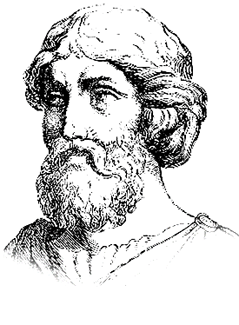 On commence par représenter la liste de toutes les combinaisons des lignes (qui sera la même que les colonnes et les diagonales).
0 0 0 0 0 0 0 : 0
0 0 0 0 0 0 1 : 1
0 0 0 0 0 0 2 : 2
0 0 0 0 0 1 0 : 3
0 0 0 0 0 1 1 : 4
0 0 0 0 0 1 2 : 5
0 0 0 0 0 2 0 : 6
0 0 0 0 0 2 1 : 7
…
0 0 0 1 1 1 1 :  40
…
etc
0 0 0 0 0 0 0 : 0
0 0 0 0 0 0 1 : 1
0 0 0 0 0 0 2 : 2
0 0 0 0 0 1 0 : 3
0 0 0 0 0 1 1 : 4
0 0 0 0 0 1 2 : 5
0 0 0 0 0 2 0 : 6
0 0 0 0 0 2 1 : 7
…
0 0 0 1 1 1 1 :  40
…
etc
Puis on regarde les coups gagnants.
COUP GAGANT
On commence par représenter la liste de toutes les combinaisons des lignes (qui sera la même que les colonnes et les diagonales).
0 0 0 1 1 1 1 : 40
0 0 0 2 2 2 2 : 80
0 0 1 1 1 1 1 : 121
0 0 2 1 1 1 1 : 202
0 0 1 2 2 2 2 : 161
…
1 1 1 1 1 1 1 :  1093
…
2 2 2 2 2 2 2 : 2186
Puis on regarde les coups gagnants.
On récupère la liste des coups combinaisons gagnantes.
On obtient une suite :
                 {40; 80; 121; … ; 2186}
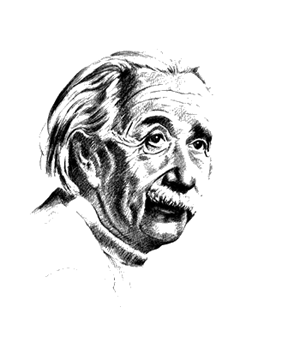 Et qu’est-ce qu’on va faire de cette suite ?
Et après ?
On pourrait essayer de faire la même chose à 3 joueurs ?
Et après ?
Ou même en 3 dimensions ?
Et après ?
Ou alors avec N joueurs ?
Et après ?
Tant qu’on y est pourquoi pas avec N joueurs et N dimensions !!!